RightNow Connect Web Services for SOAP
Chris Omland
[Speaker Notes: Speak about my goals for today's session:
Introduction to me and my role
Base understanding of the CX Platform and the 3 types of integration capabilities
Understand what Connect Web Services for SOAP is and why we did this]
Hello & Introduction
RightNow’s CX Cloud Platform:
First and only cloud application platform purpose-built and designed to deliver superior, consistent experiences across every customer interaction. The CX Cloud Platform enables organizations to rapidly deploy, integrate, extend, and knowledge-enable RightNow’s suite of CX applications.
Chris OmlandProduct Manager Integration
Platform Centers of Excellence
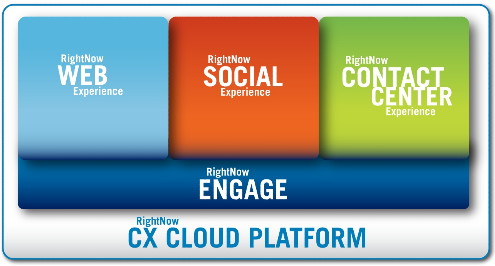 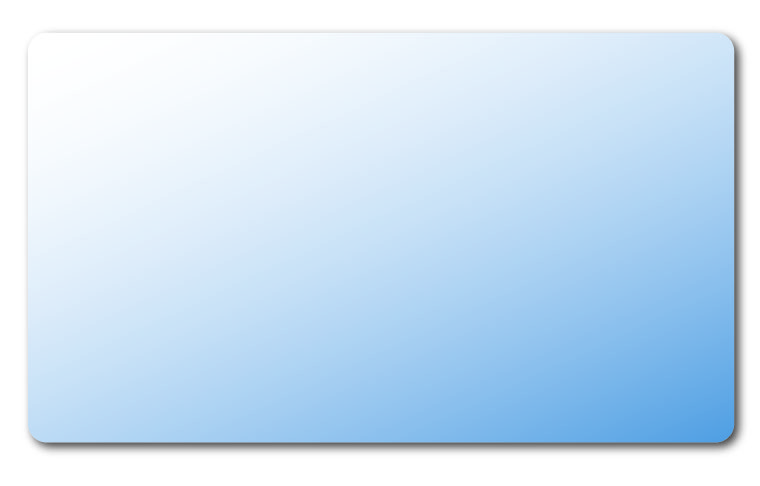 Expertise
Over 1 billion integration transactions per year
Over 400% growth in transaction volume in 2009
Years of integration API experience
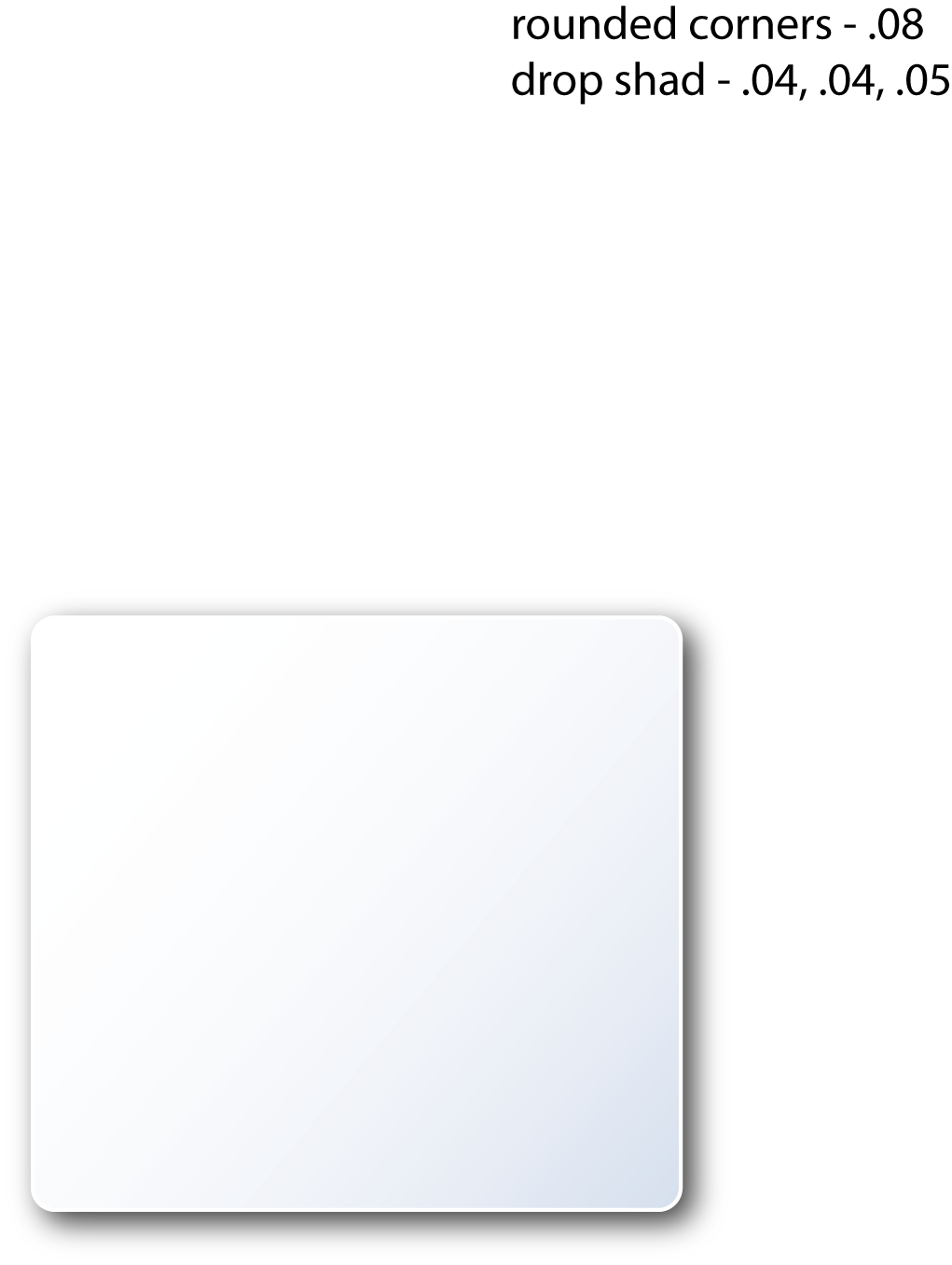 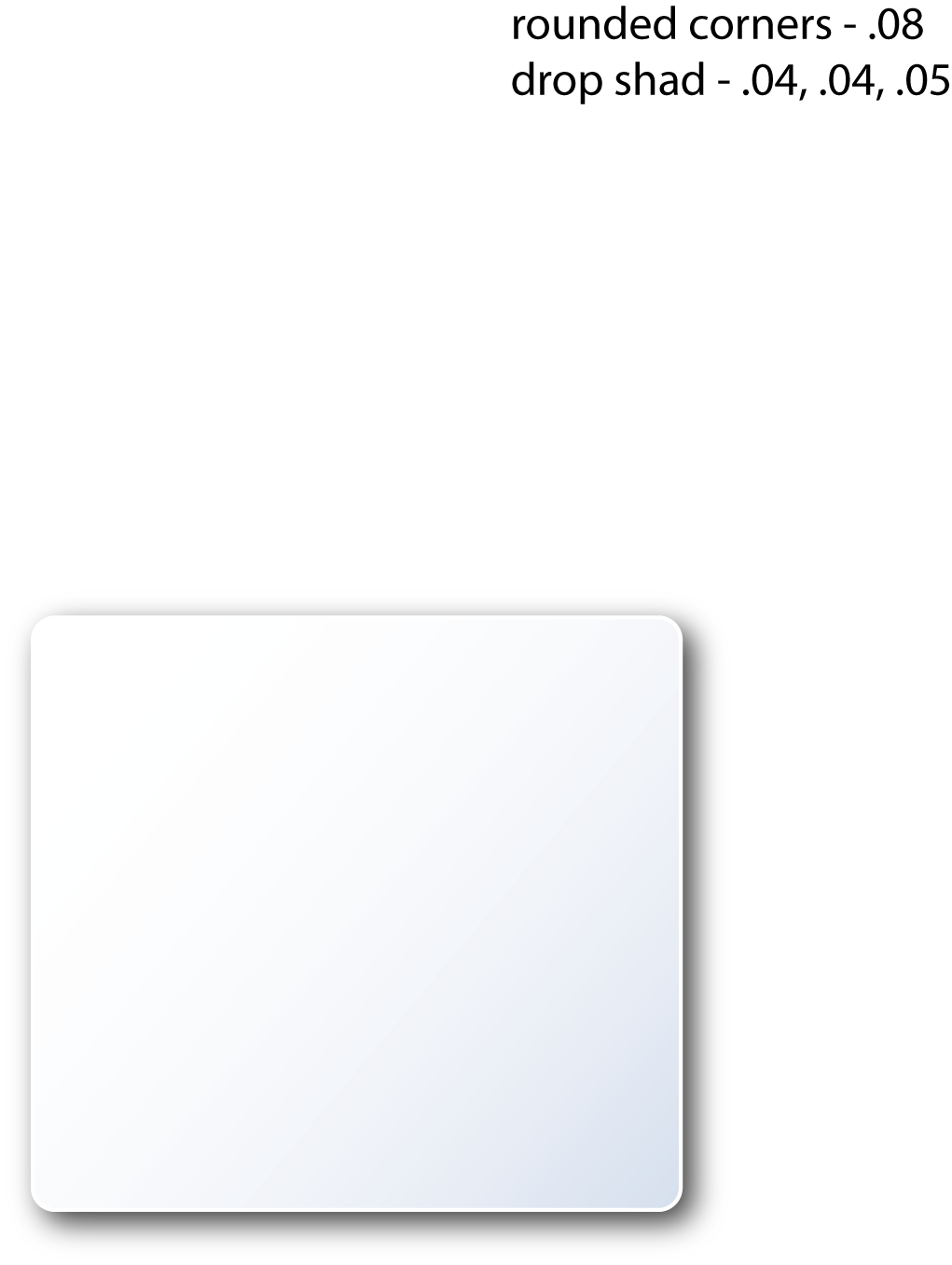 Contact Center 
Agent
Web
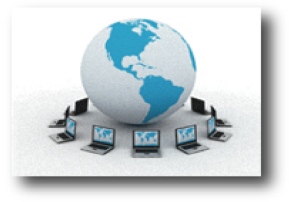 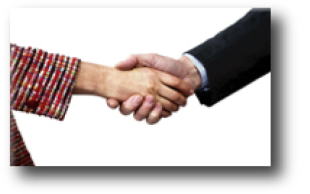 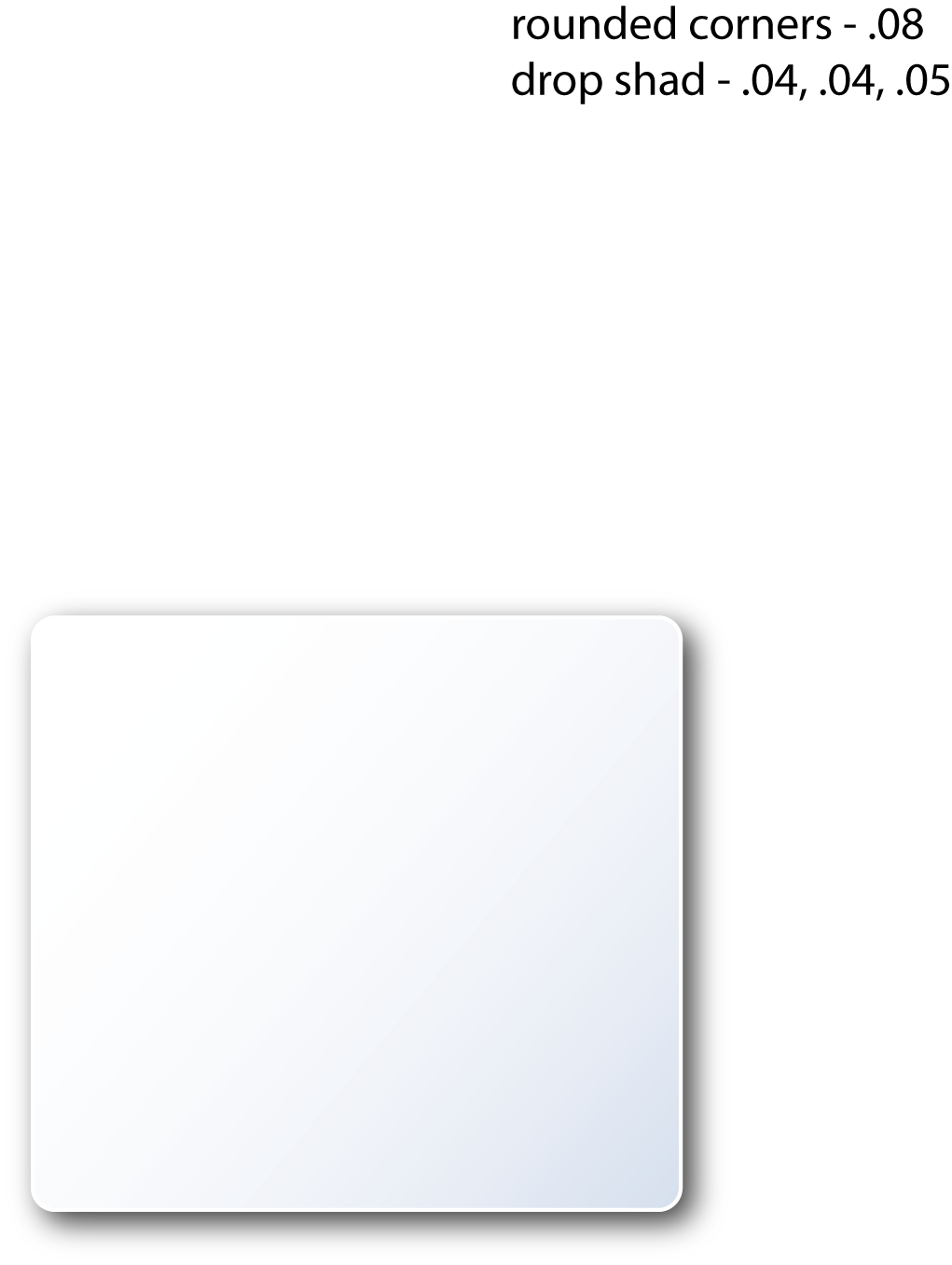 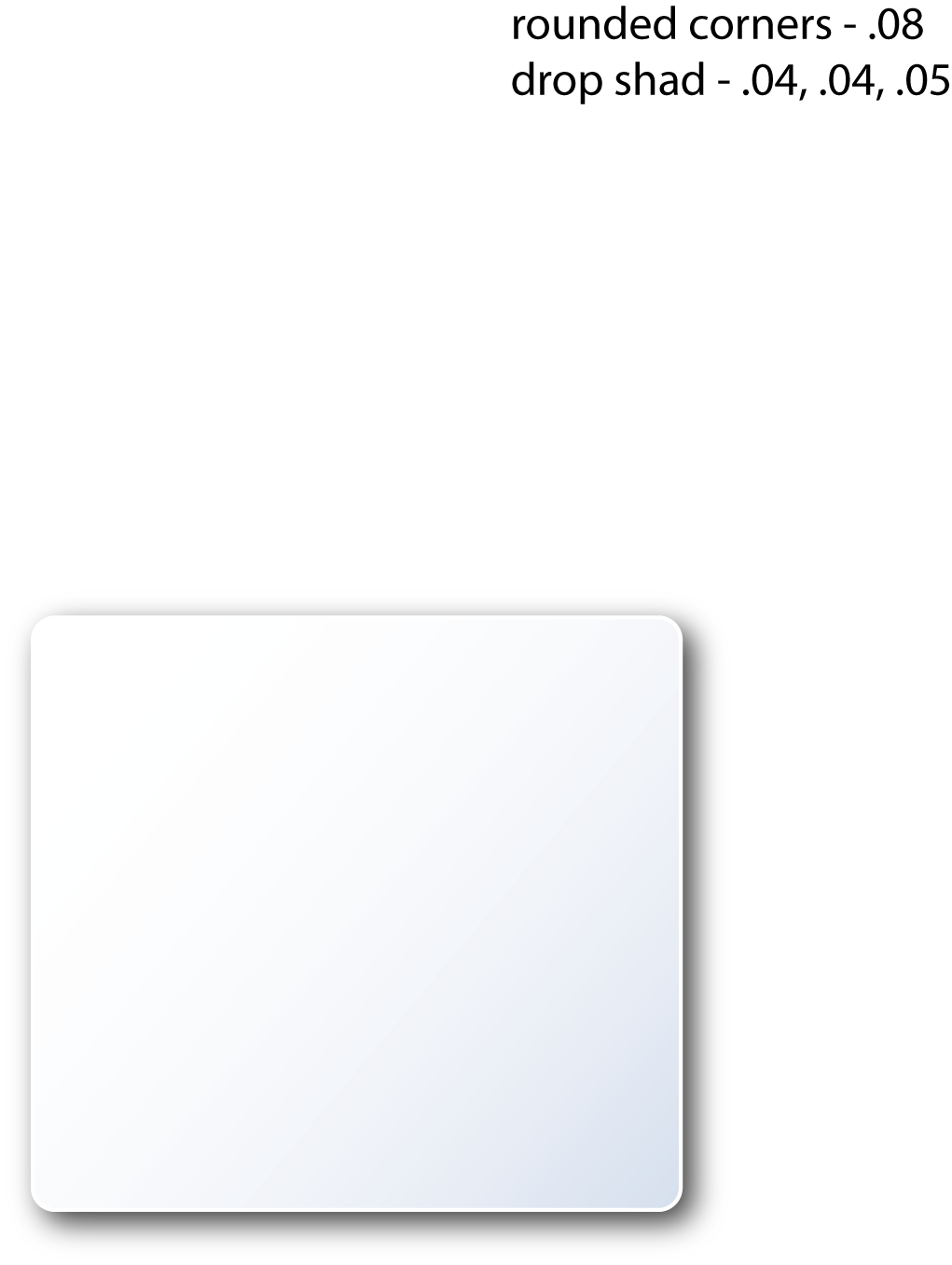 Social
Existing 
Systems
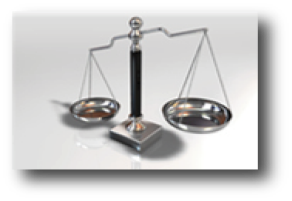 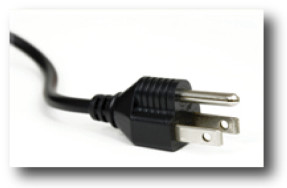 Enterprise Integration & Extensibility
Open, standards based capabilities and tools to rapidly and cost-effectively integrate RightNow CX within enterprise systems and extend business capabilities
Key Integration Capabilities
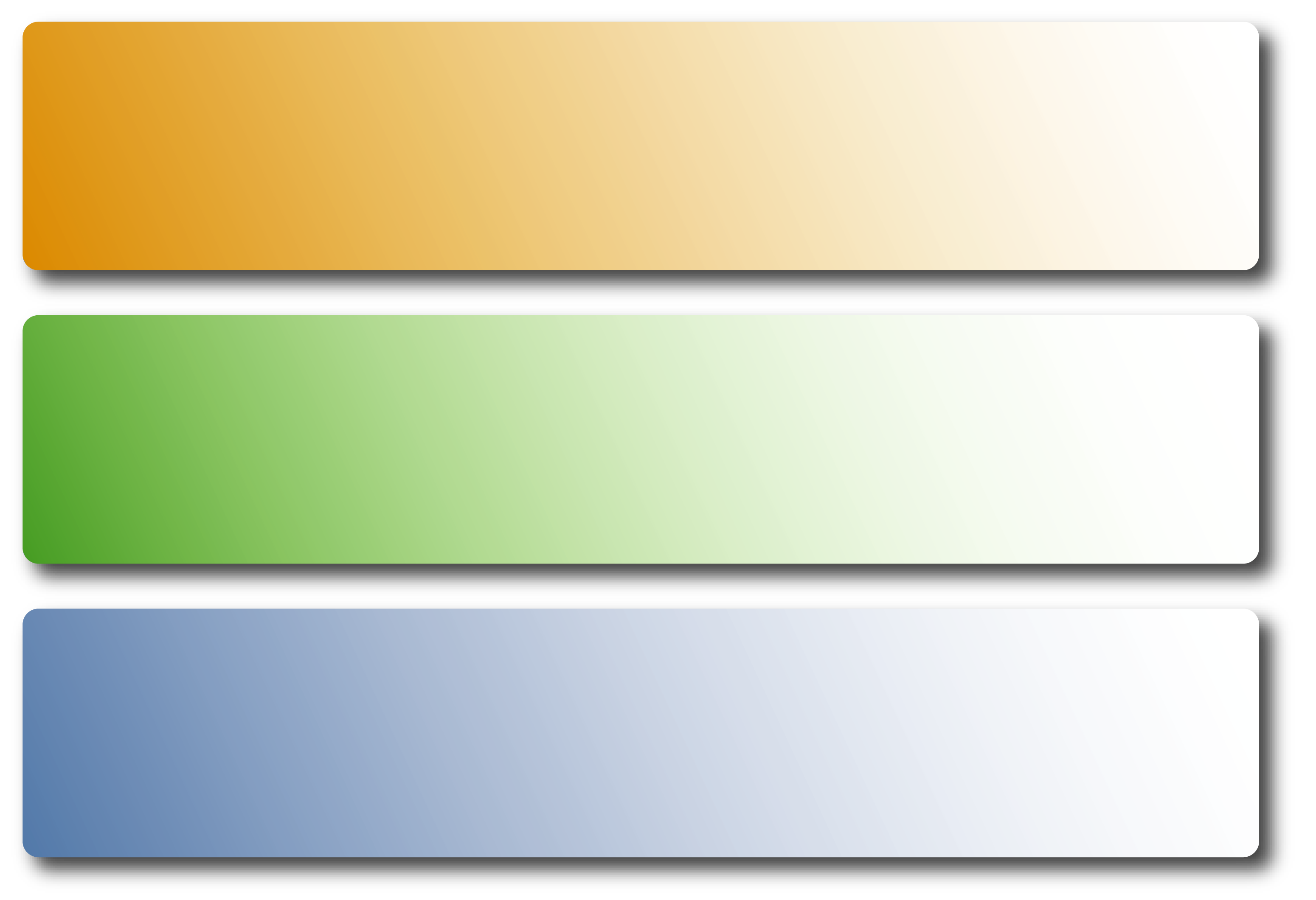 DesktopExtensibility
Extending, unifying and automating the dynamic agent desktop including agent workflow, scripting and contextual workspaces
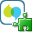 Real-time access and synchronization of data regardless of location: back office, contact center, web and social
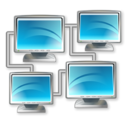 Data 
Integration
Extending the CX experience to existing web solutions through integration of data and services at the application server, website or agent desktop.
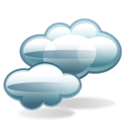 Web Integration
Data Integration Capabilities
Data Integration Capabilities
Data Integration Capabilities
Data Integration Capabilities
Data Integration Capabilities
Connect Web Services for SOAP
Connect Web Services for SOAP
Open & standards based integration capabilities to data contained within RightNow

Open
Consumable by customers with or without RightNow professional services
Fully documented and available resources for self sufficiency
Non-proprietary protocols

Standards
Confidence of interoperability
Consumable by tooling and processes that understand the standards
Key Operations
Create, Read, Update, Destroy (CRUD)
Marketing Operations
Send mailing to a contact
Execute a campaign flow
Download & upload file attachments
Management & Configuration
Staff accounts, products, categories, dispositions
Helper operations
Reset a contacts password
Key API Operational Enhancements
New object model
Logical class hierarchy
Fields that were set by id can be set by id or name
NamedID adID = new NamedID();adID.Name = "US";address.Country = adID;
Operation to lookup id and label pairs
GetNamedIdValues(“Contact.Address.Country”)
Control amount of data returned on read operations
Optimized API
Bulk operations
Mixed object CRUD capabilities
Create a contact, incident & organization in a single request
Batch operations
Mixed operation capabilities
Can create, update, delete and send mailing to a contact in a single request
Chaining operations
Supported on CRUD operations
Can create a new contact and “chain” the contact id to a new incident, setting the incident contact,  in a single request
RightNow Object Query Language
ROQL – Pronounced “Rockwell”
SQL like query language that is backward compatible
Access to only those objects exposed in the API
Not the entire schema
Coverage will continue to grow as the API evolves
API Comparison
*Core object model is broken down on next slide
**Customize API can be broken down into 4 main use cases, none are supported by the WSDL
     -Custom table access
     -Custom request / response processing
     -Queuing for high volume integrations
     -Server side logic for custom behavior
RightNow Core Object Model
Service
Answers
Contacts
Incidents
Organizations
Tasks
Sales
Opportunities
Management & Configuration
Account
Sales Product 
Service Categories
Service Disposition
Service Product
Integration Recommendations
Recommendations
All new data integrations use Connect Web Services for SOAP
Existing integrations migrate to Connect Web Services for SOAP
Step 1: Abstract out through interfaces
Step 2: Validate integration
Step 3: Migrate to Connect Web Services for SOAP
Supplement Connect Web Services for SOAP
Abstract & isolate supplemental behavior
Resources & Questions
Resources
Documentation
http://community.rightnow.com/developer/fileexchange/Connect_Web_Services_for_SOAP/Default.htm
Getting Started
API Guides
Sample Code
Developer Blog
http://www.rightnow.com/devblog
Community
http://communities.rightnow.com/developer
Thank You & Questions